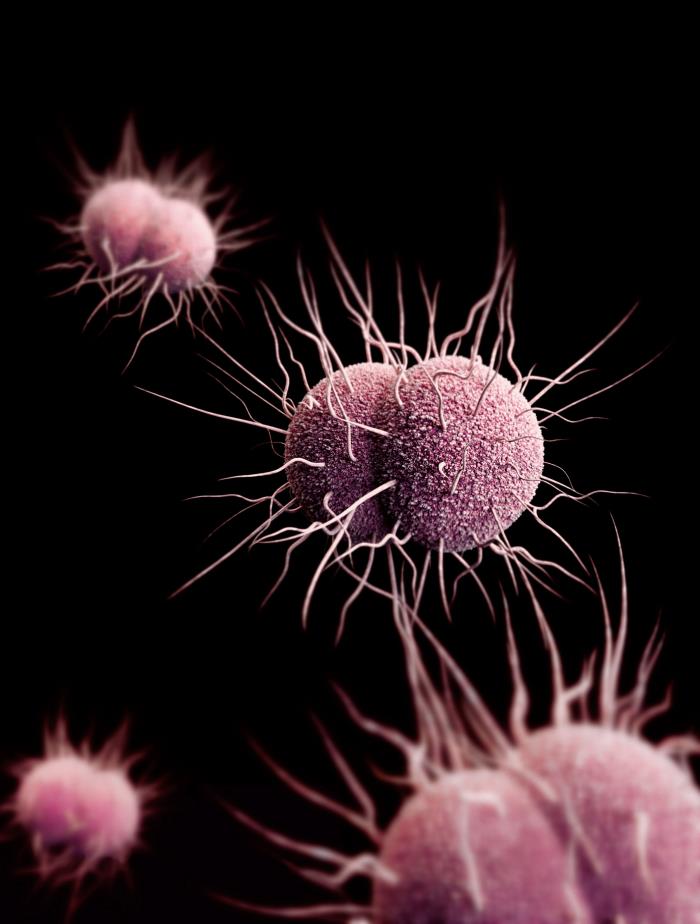 Sexually Transmitted Infections (STIs)Sara Mackenzie, MD, MPHJob Corps Regional Medical SpecialistHumanitas
This Photo by Unknown Author is licensed under CC BY-SA
Identify students at increased risk for sexually transmitted infection
Implement Job Corps & CDC recommended screening and treatment guidelines
By the end of today, you should be able to:
Think & Share:
How do sexually transmitted 
infections differ from other 
infections?
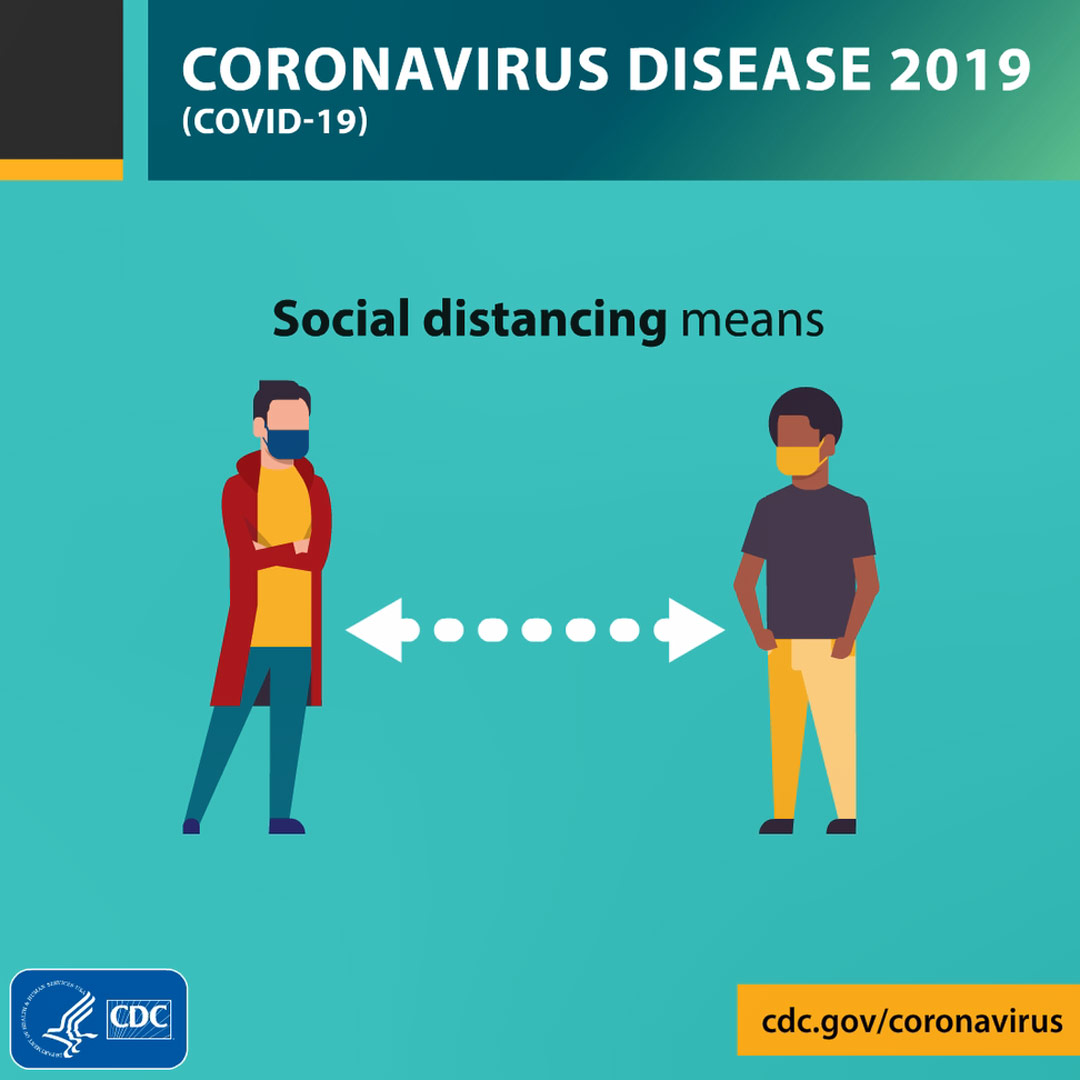 Why do we consider sexually transmitted infections differently from other infections?
Disease load
Type of sexual 
behavior
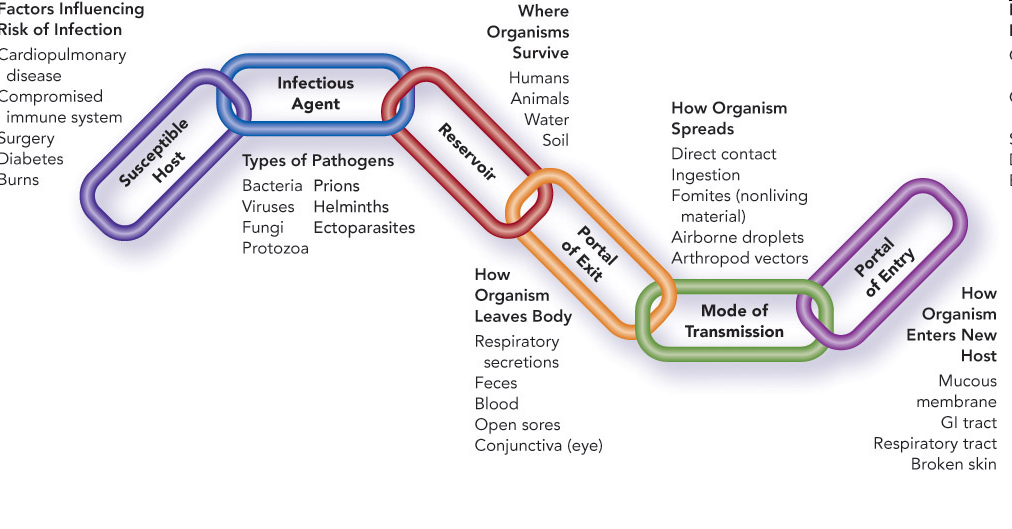 You don’t get chlamydia from a toilet seat (or sitting next to someone in class)!
STIs
STIs
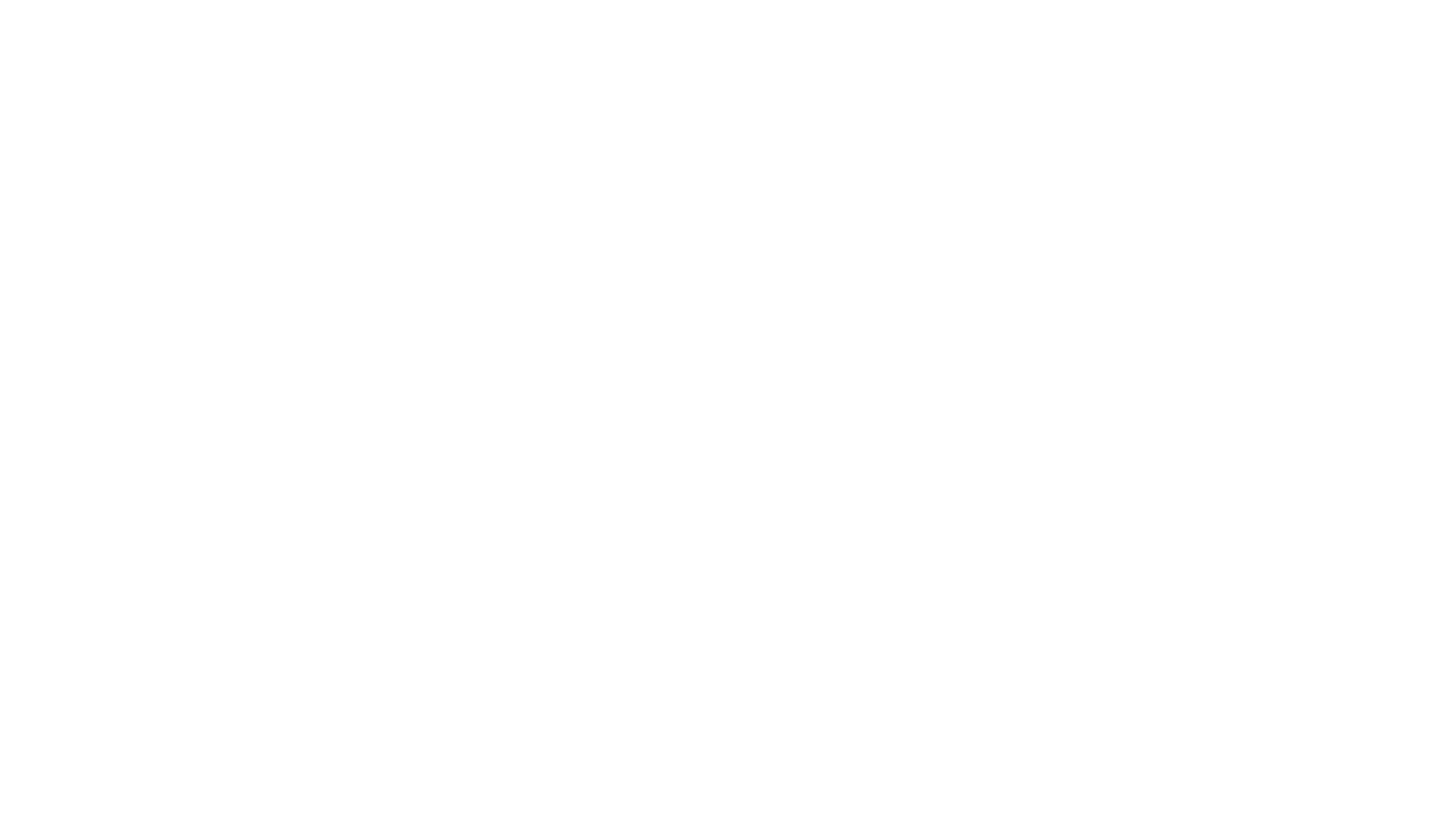 Population perspective:
STI prevalence by age
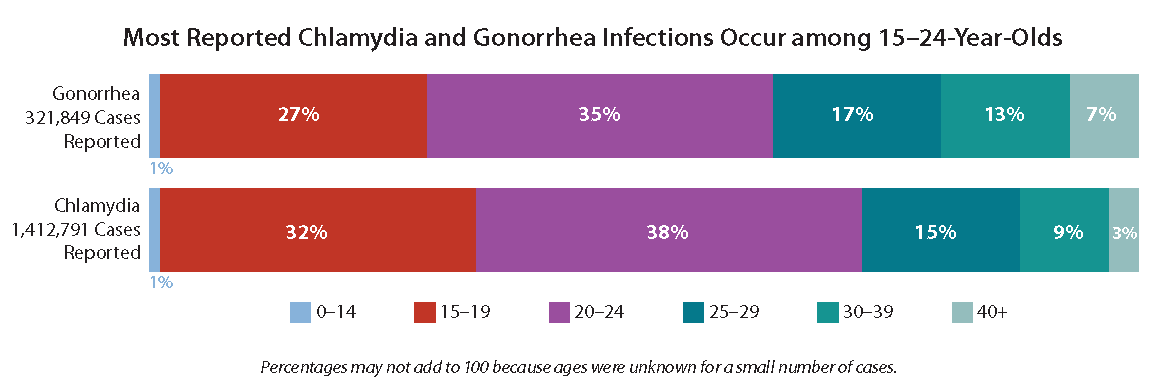 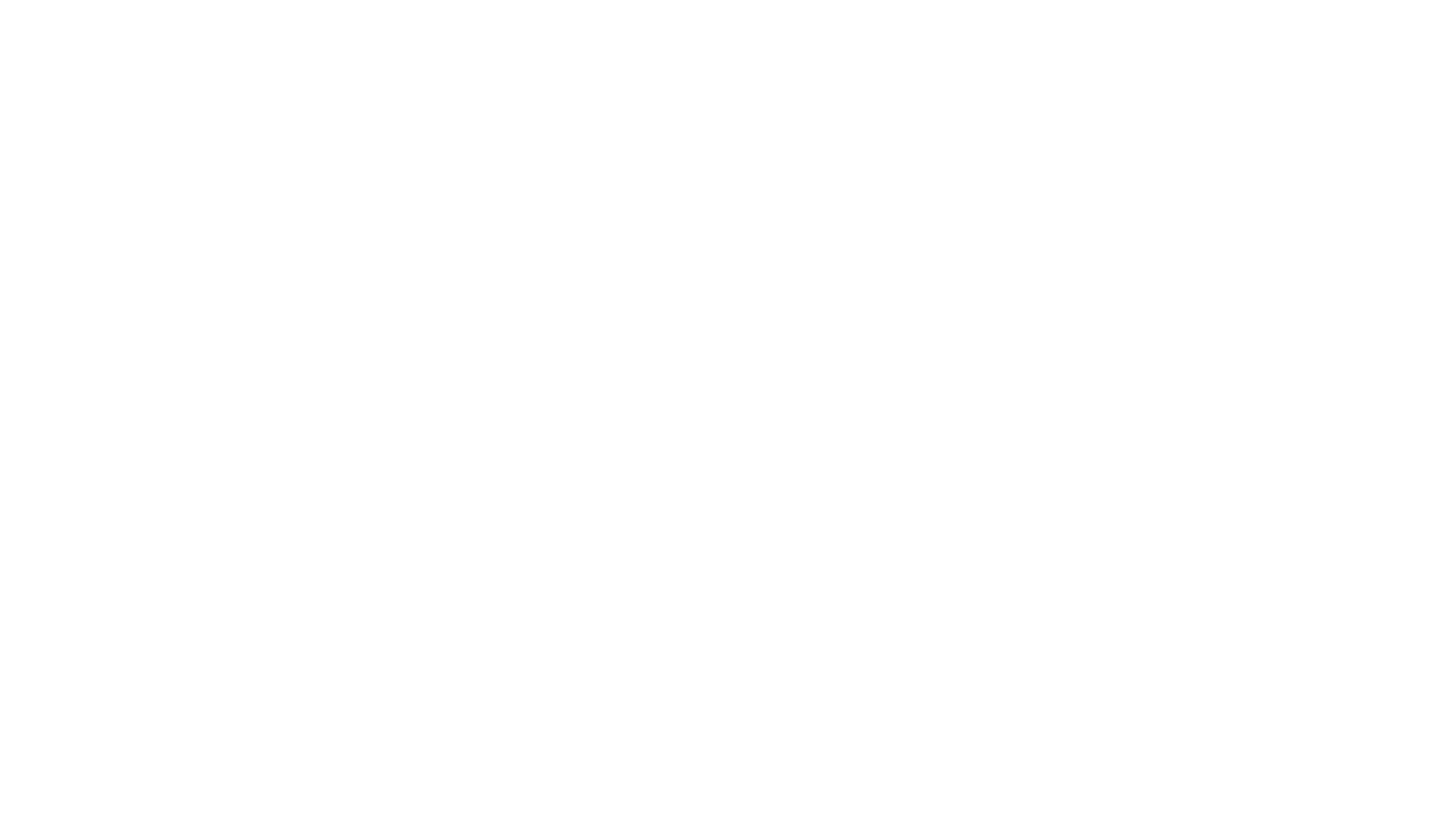 Contributing factors:
https://www.cdc.gov/mmwr/volumes/66/wr/mm6609a1.htm
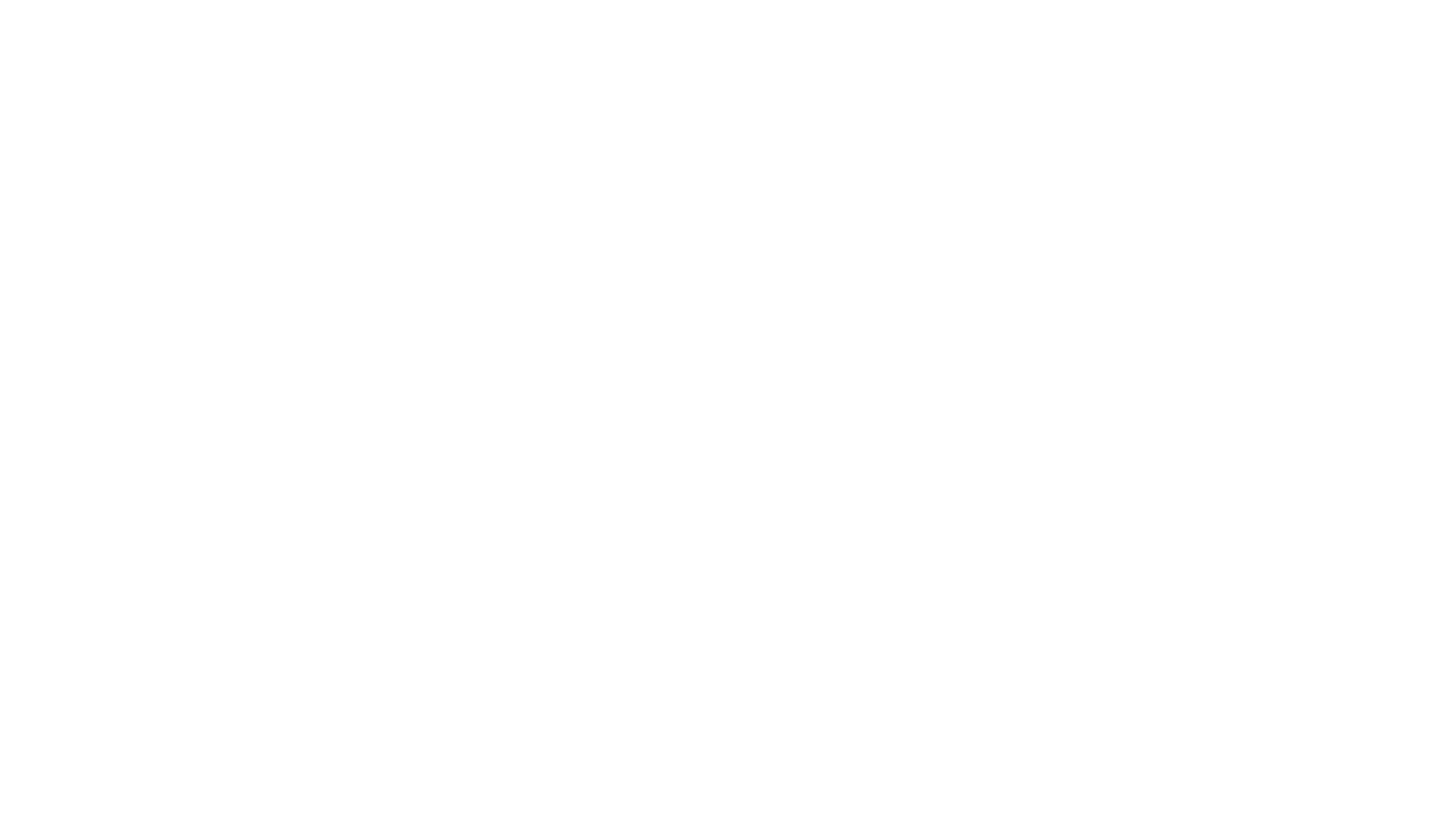 Who gets STIs?
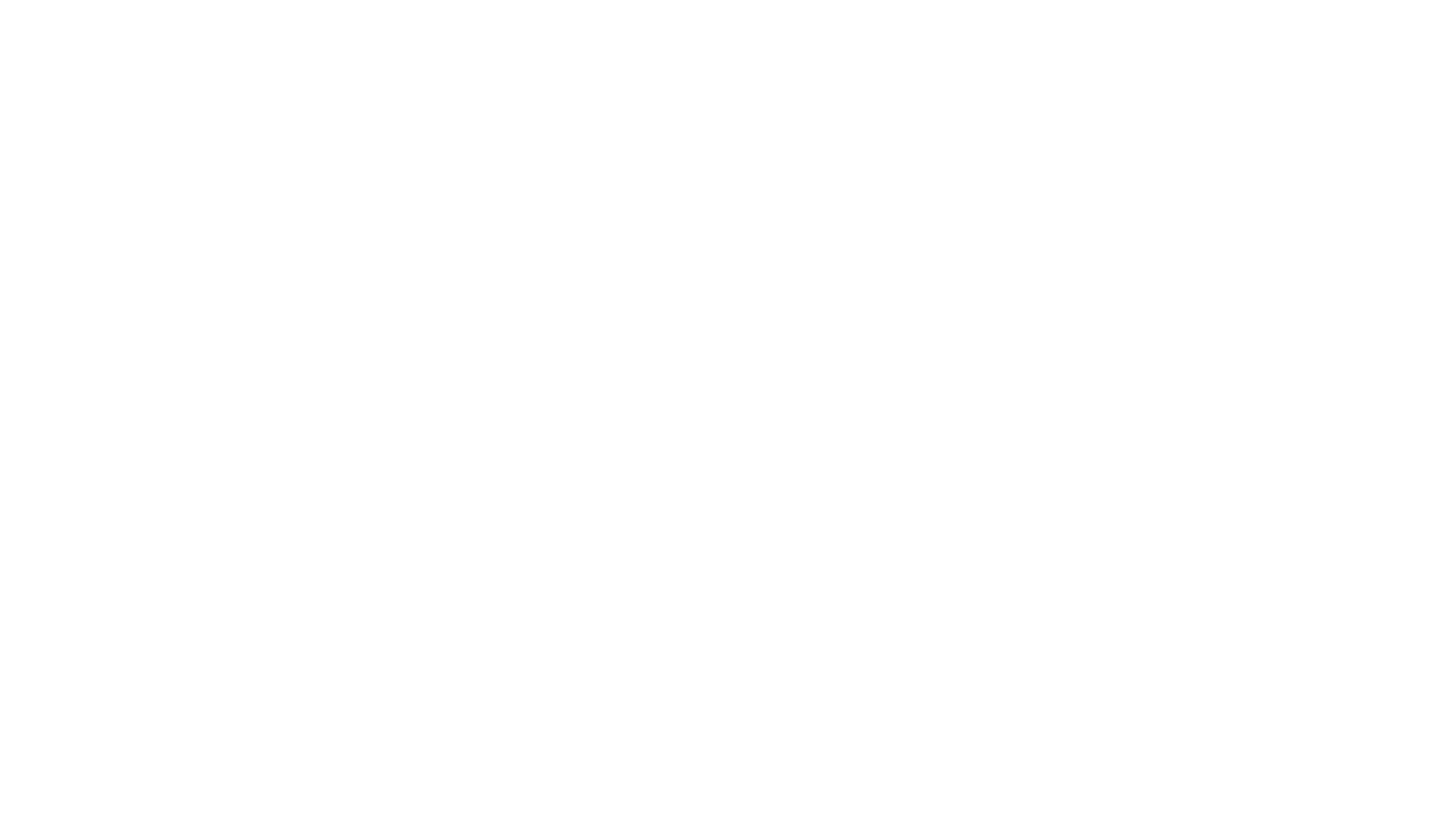 You don’t know who has risk if you don’t ask:
Sexual behaviors: 
Type of sexual contact (anal, vaginal, oral)
Sex while intoxicated or high
Non-consensual
Sexual partners:
Known vs anonymous partner
Number of partners
Sex with person who injects drugs
Exchange sex for drugs/money/housing/food
Provide students with information on HIV, STDs, safe sex and family planning
Entrance labs 
Re-test for HIV upon diagnosis of another STI, if signs or symptoms, if suspicion of exposure or upon student request
Re-test for other STIs as indicated as part of routine care
Report cases of disease to state and local health departments in accordance with laws
Job Corps STI-related Basic Health Care Responsibilities (Chapter 2.3):
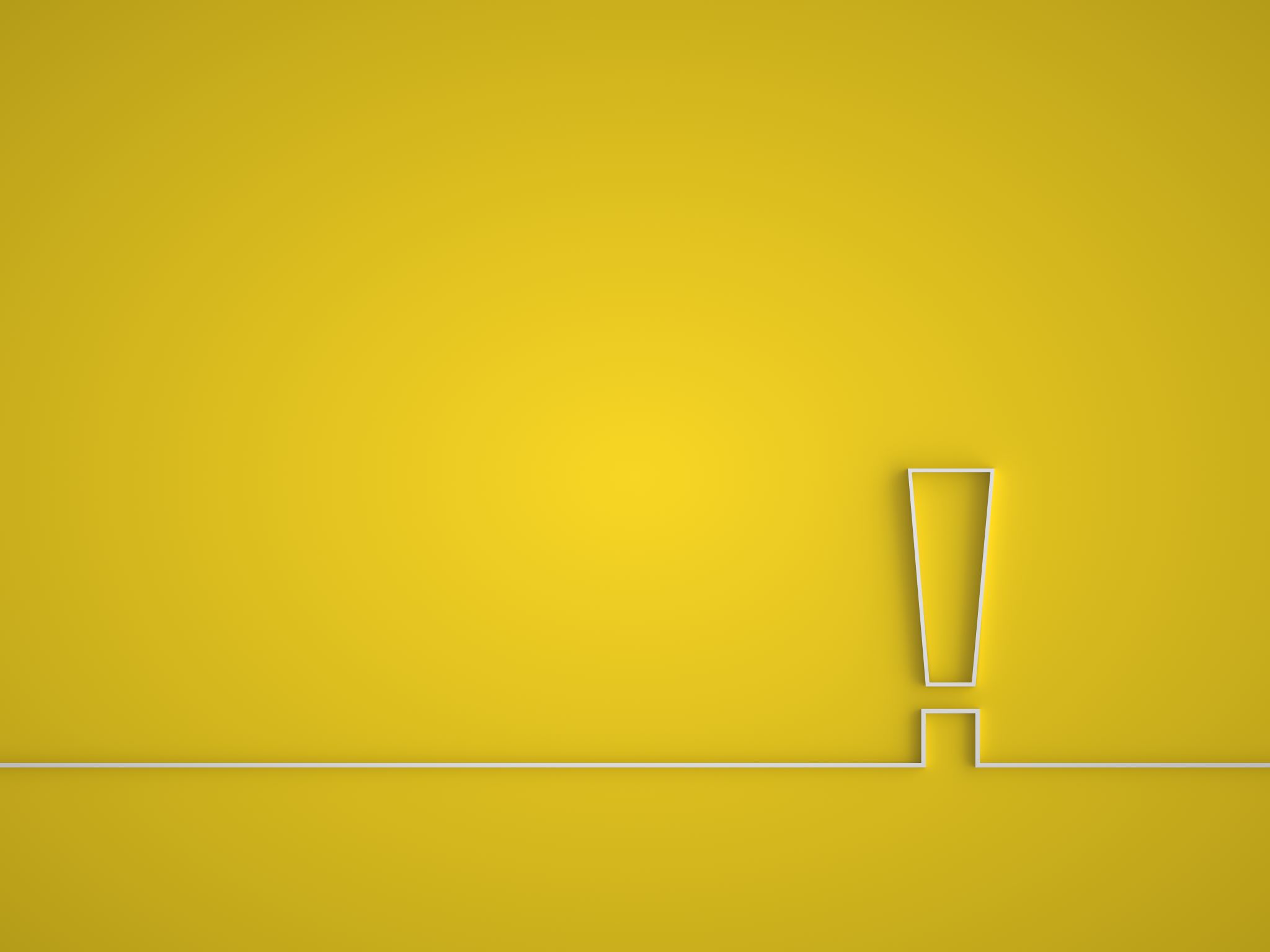 The #1 most common “symptom” of STI’s?
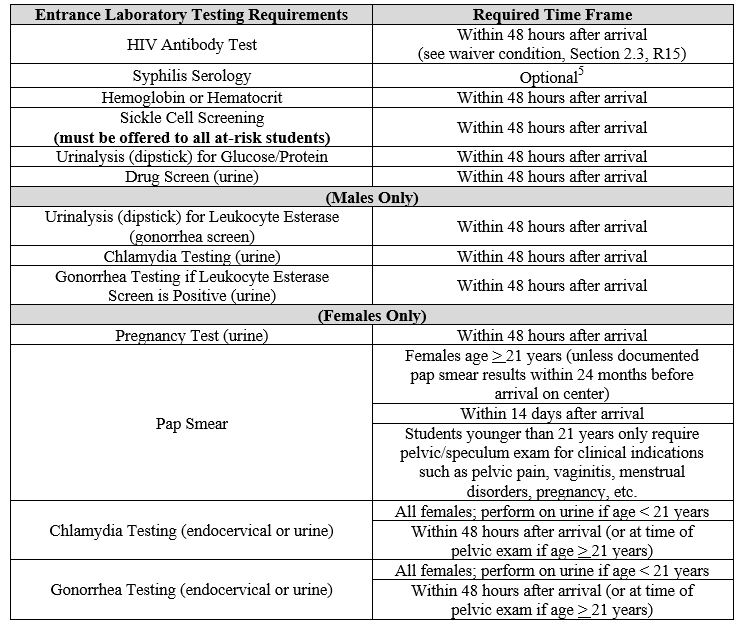 MCI lab ordering:
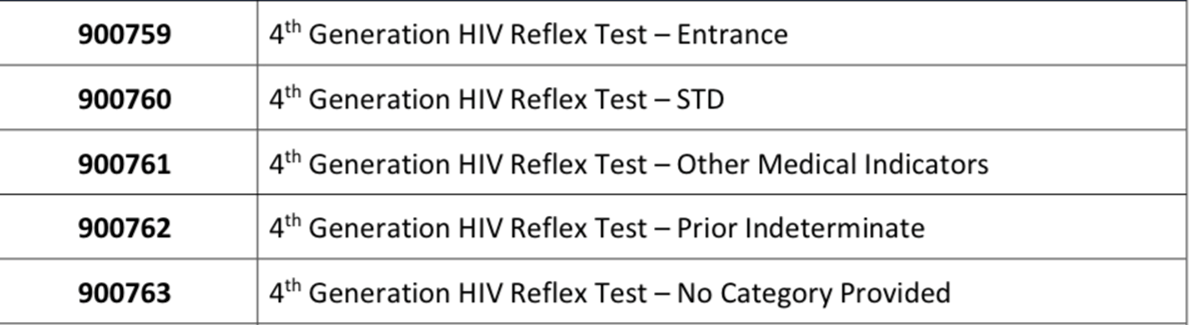 MCI lab ordering:
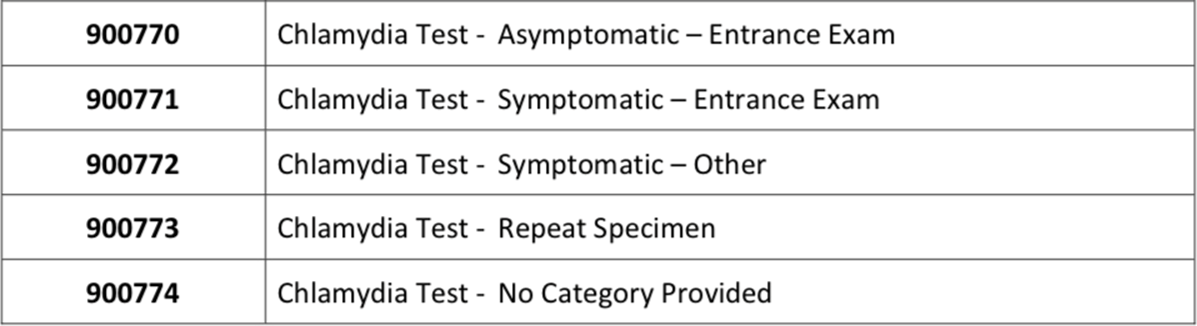 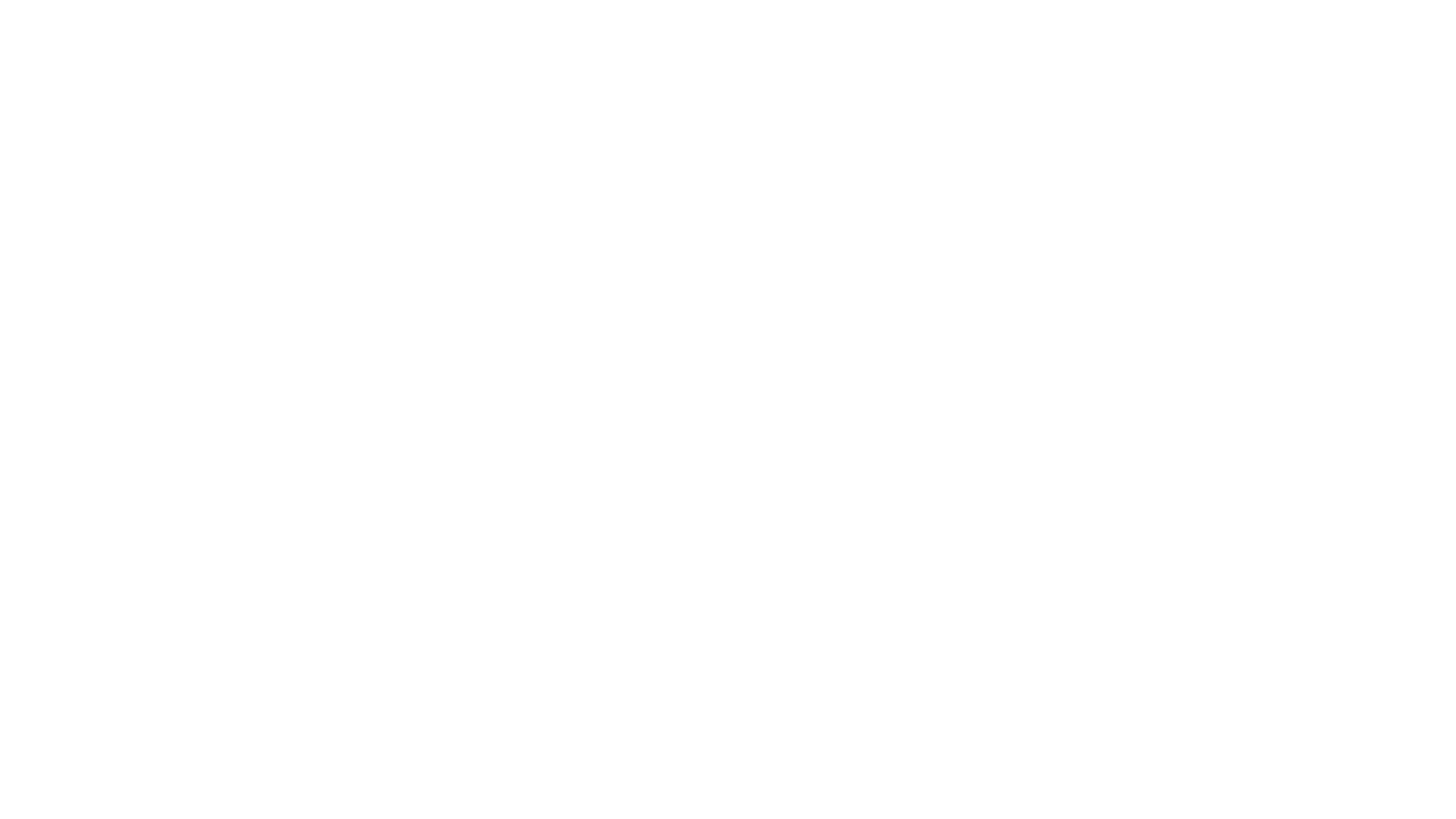 Abstinence
Vaccination
Mutual monogamy
Reduce partner number
Testing
Treatment
For HIV- pre-exposure prophylaxis (PrEP) and Post exposure prophylaxis (PEP) if high risk
For HPV - vaccination
How to prevent STI’s:
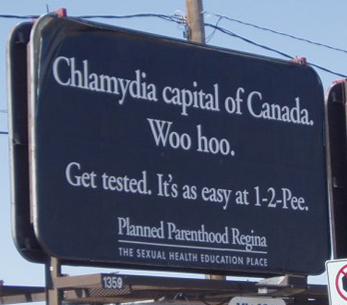 Get tested!
All people 13-64 should be tested for HIV at least once
All sexually active women <25 should be tested annually for gonorrhea and chlamydia
All pregnant women should be tested for syphilis, HIV and Hep B at start of pregnancy; women at risk should be tested for GC/CT
All sexually active gay and bisexual men should be tested at least once a year for syphilis, chlamydia and gonorrhea; they may benefit from more frequent HIV testing (3 to 6 months)
Anyone who has unsafe sex or shares injection drug equipment should get tested for HIV at least annually
CDC Testing Recommendations
Types of STIs
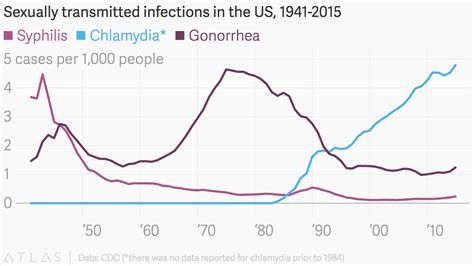 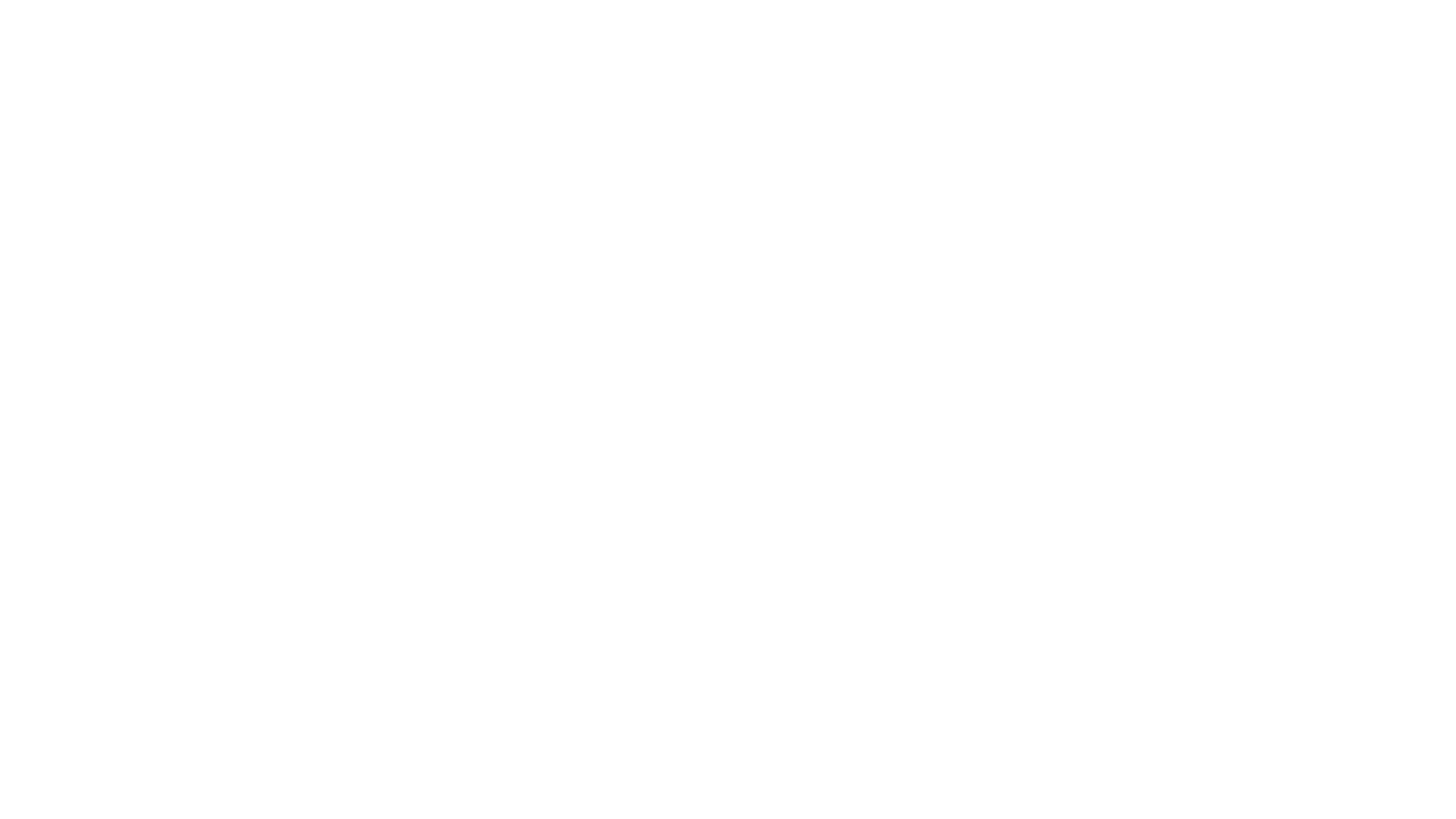 Most commonly reported bacterial STI
If symptoms 
1-3 weeks after exposure
Burning sensation with urination
Discharge clear
Leads to PID, scarring, epididymitis, infertility
Chlamydia
Chlamydia treatment:
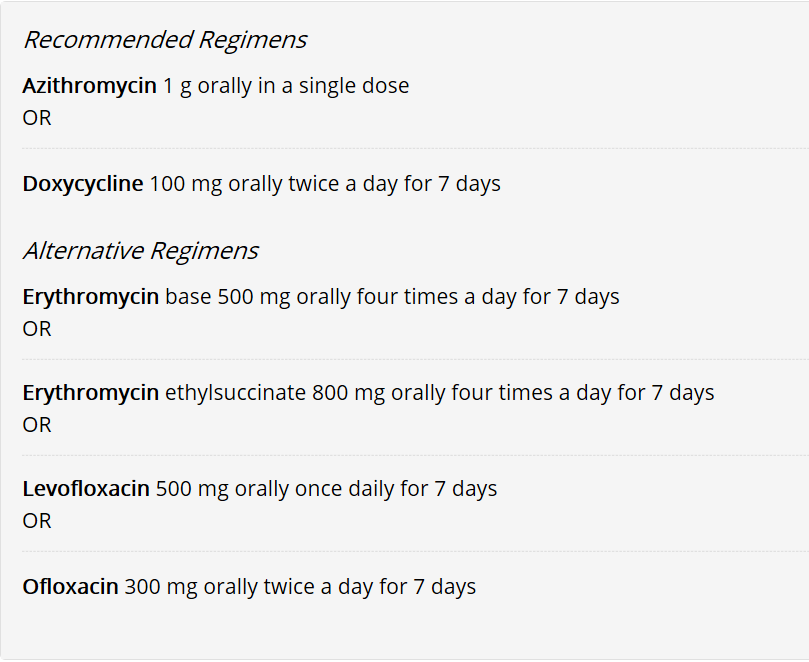 Chlamydia
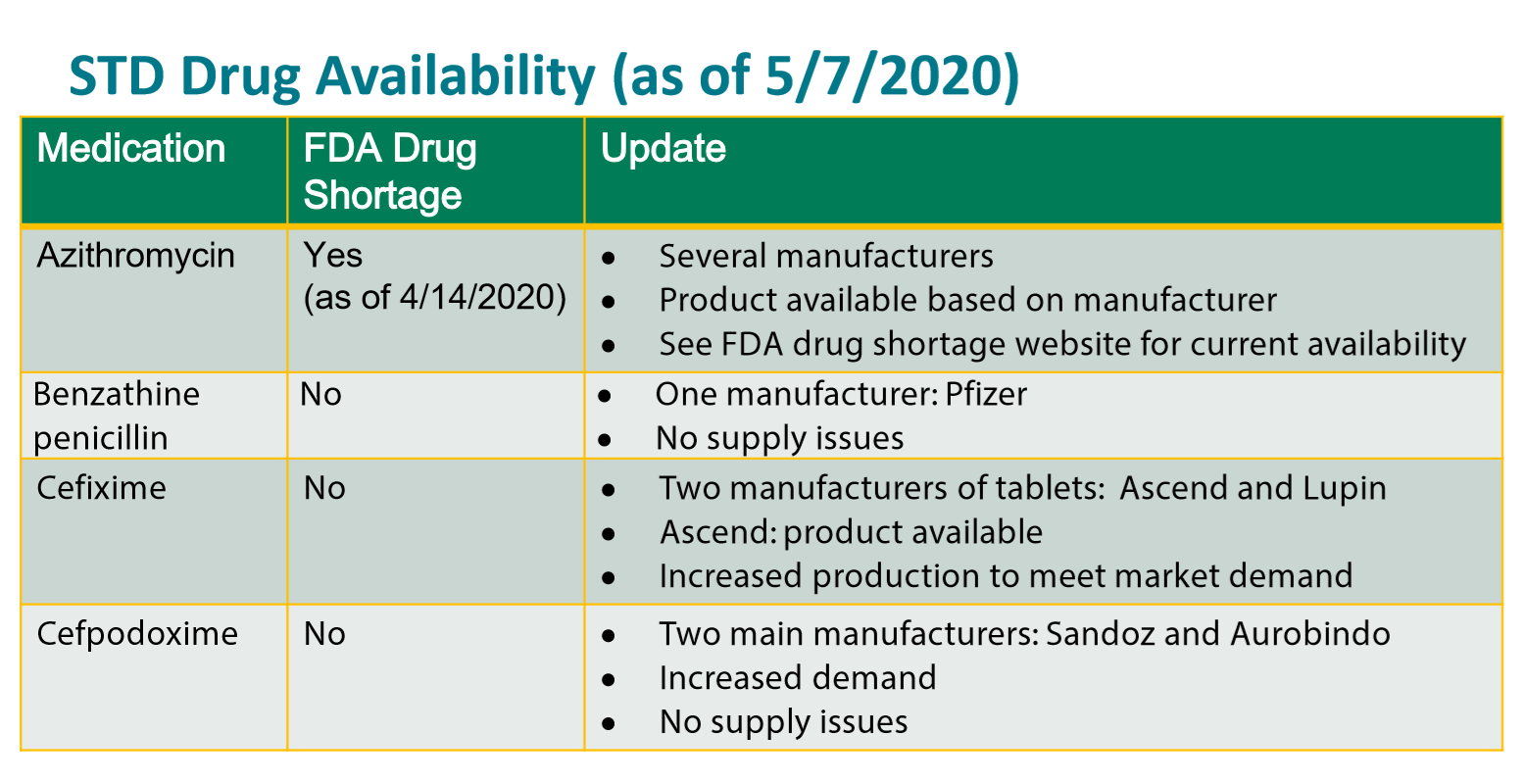 https://www.accessdata.fda.gov/scripts/drugshortages/dsp_ActiveIngredientDetails.cfm?AI=Azithromycin%20Tablets&st=c&tab=tabs-1
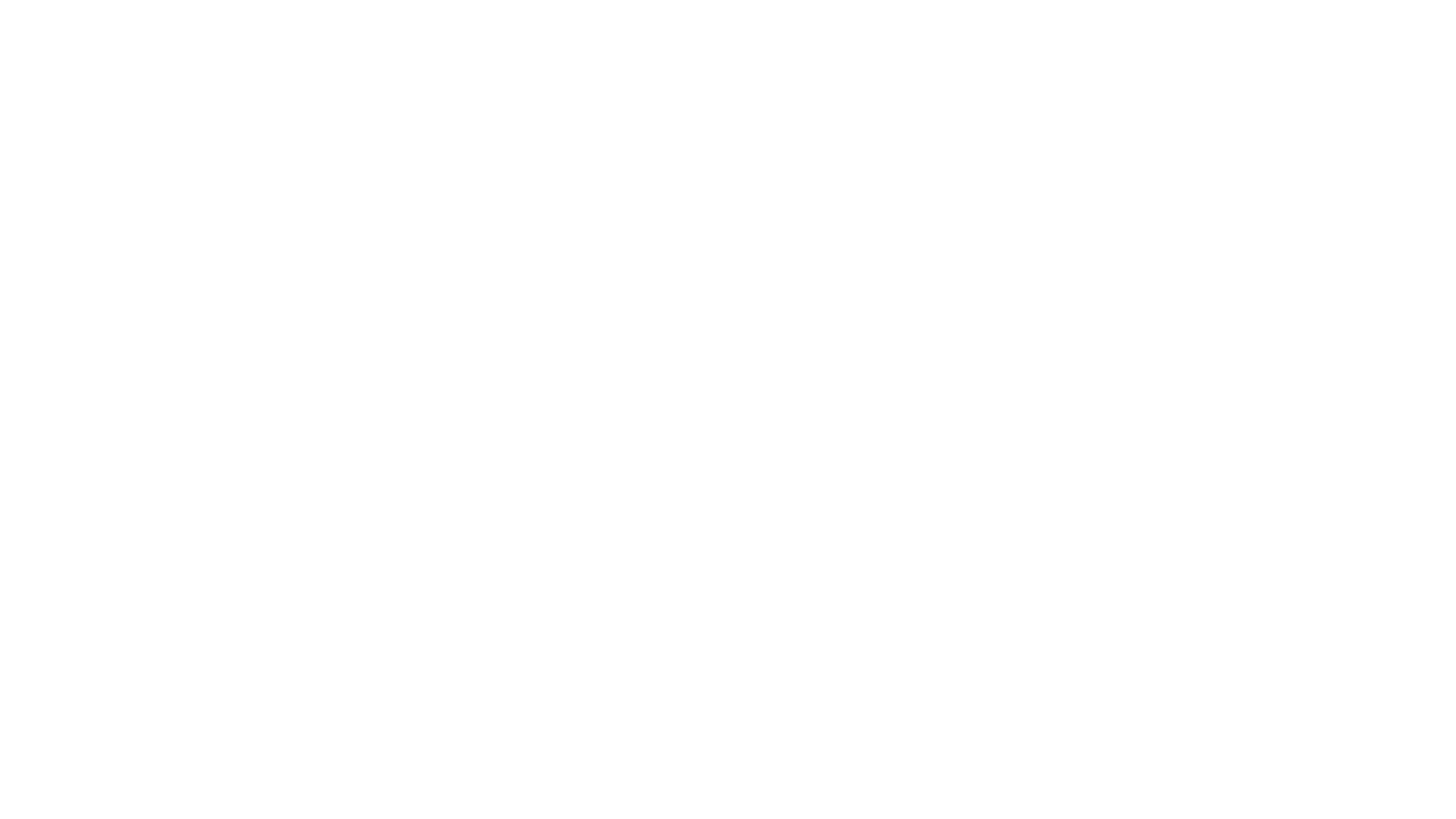 Second most commonly reported bacterial STI
If symptoms
1-14 days after exposure
Burning sensation with urination
Discharge white, yellow, or green
Leads to PID, epididymitis, infection blood and joints
Treatable with antibiotics – BUT…
Gonorrhea
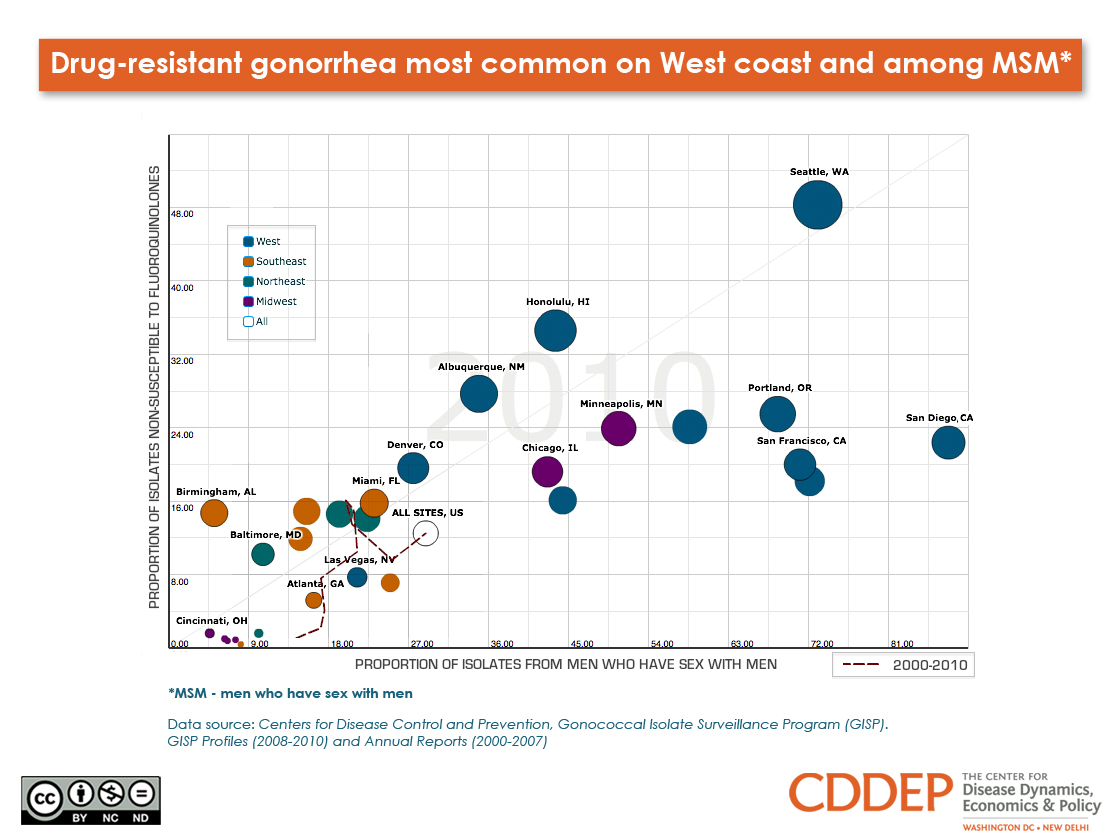 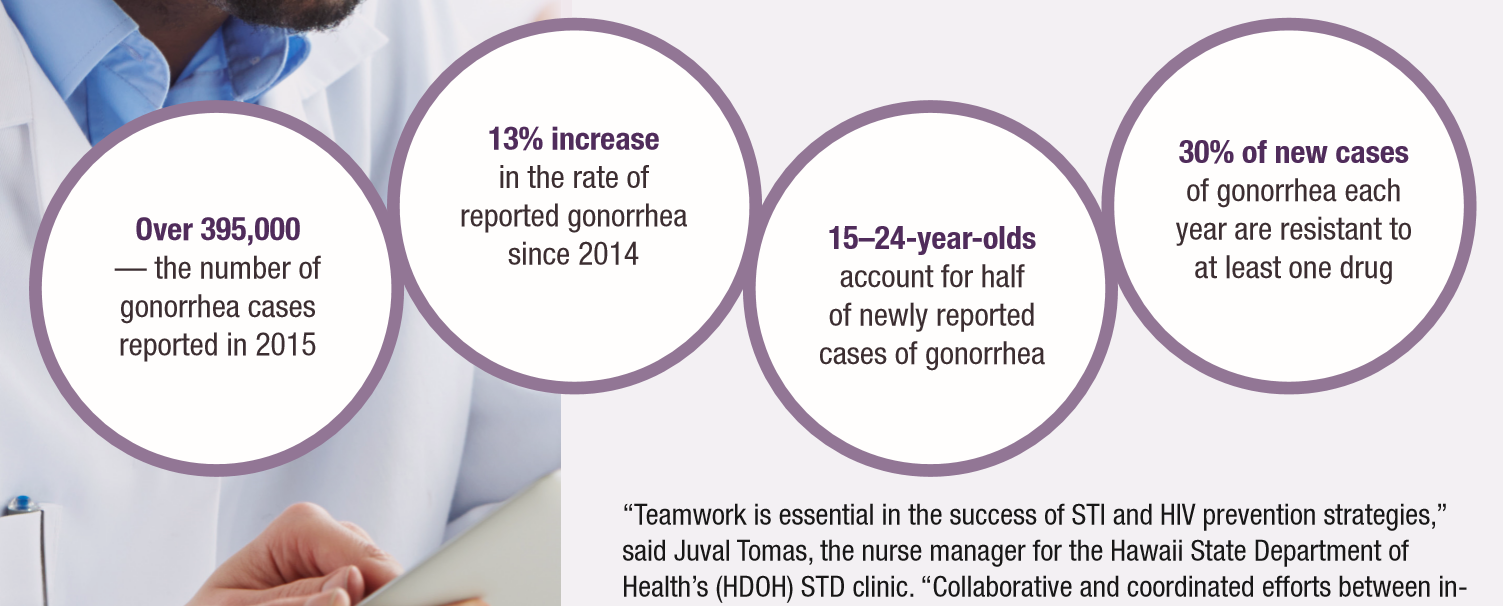 Gonorrhea treatment:
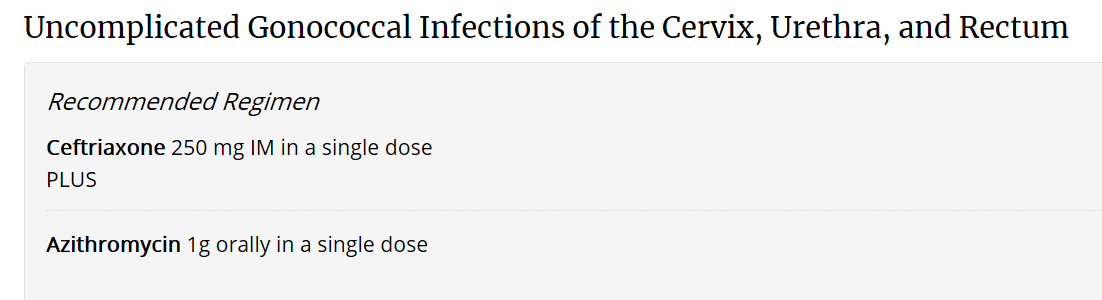 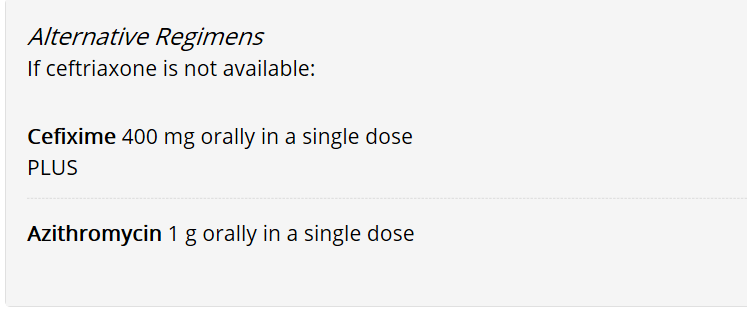 Syphilis
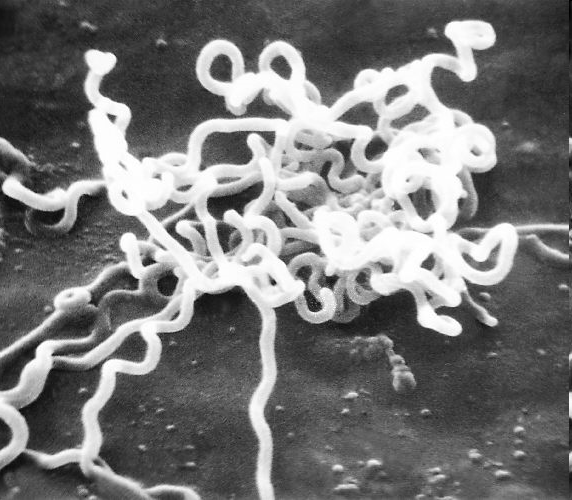 3 stages
Primary
Secondary
Tertiary
Mother-to-child-transmission
4.5 per 100,000
Treated with penicillin
Syphilis:
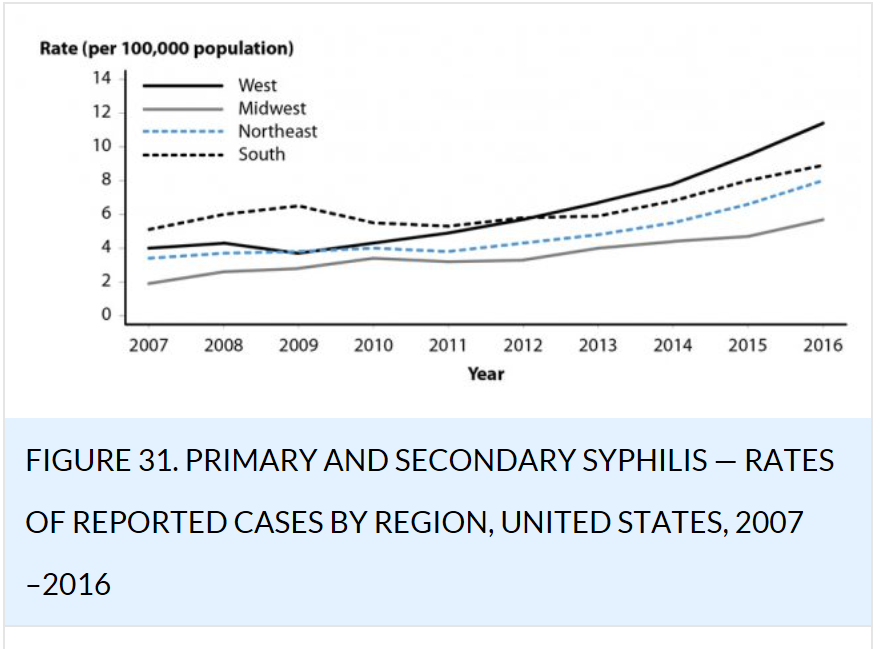 https://www.cdc.gov/std/stats16/Syphilis.htm
Primary and Secondary Syphilis — Distribution of Cases by Sex and Sexual Behavior, United States, 2017
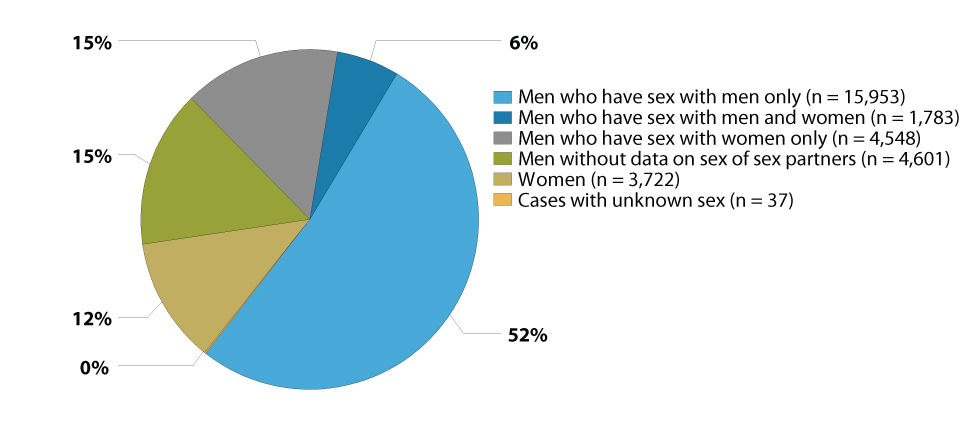 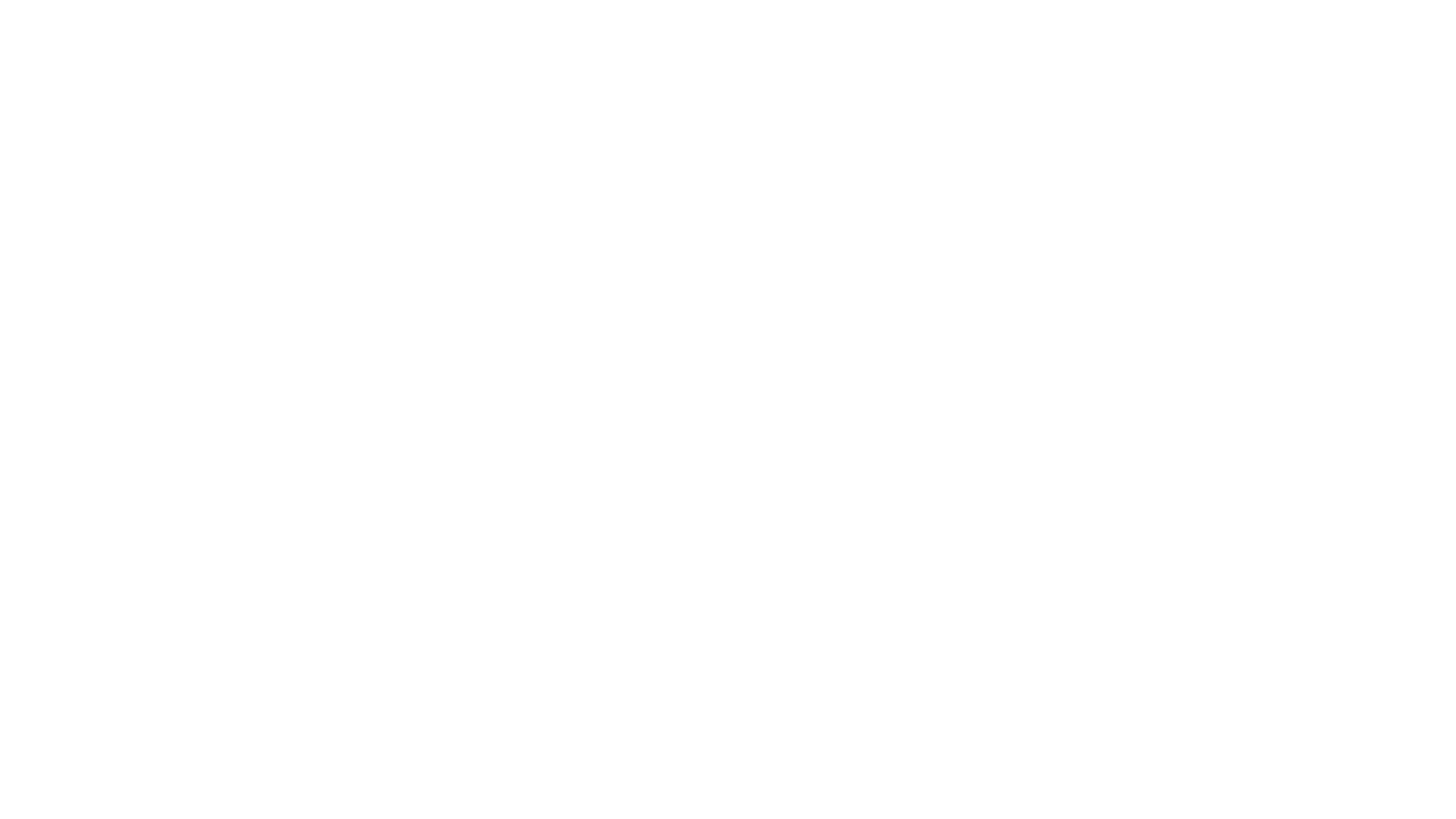 Viral STIs cannot be cured, making prevention even more critical 
Vaccination is an option for some of the viral STIs, and symptoms can be treated 
Human papillomavirus (HPV): Most common STI in the U.S.; more than 40 types
Genital herpes: No cure; 
Hepatitis A and B: Vaccine available
Hepatitis C: not usually sexual transmission
Viral STIs
Human Immunodeficiency Virus (HIV)
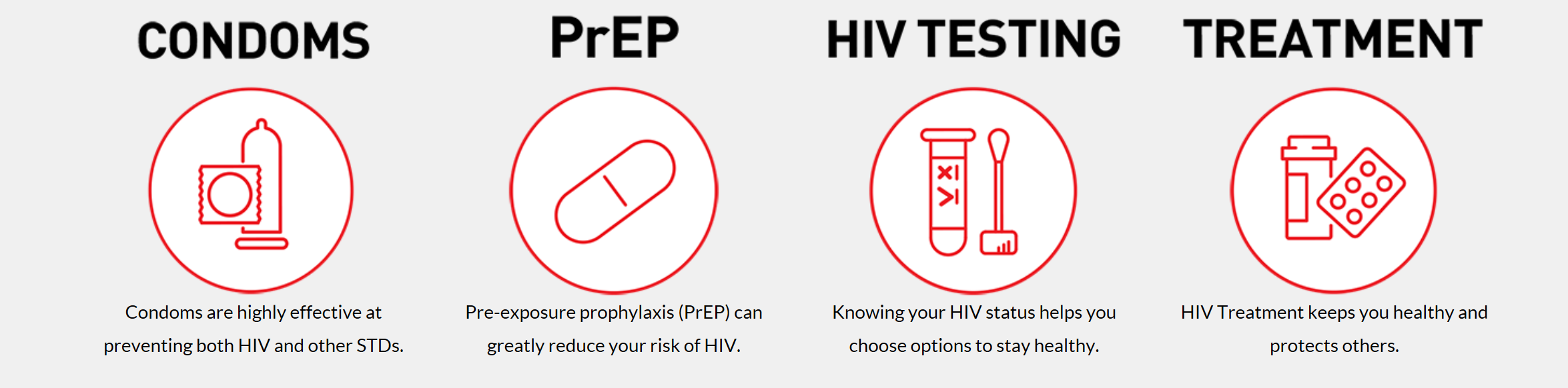 *See PrEP & PEP webinar
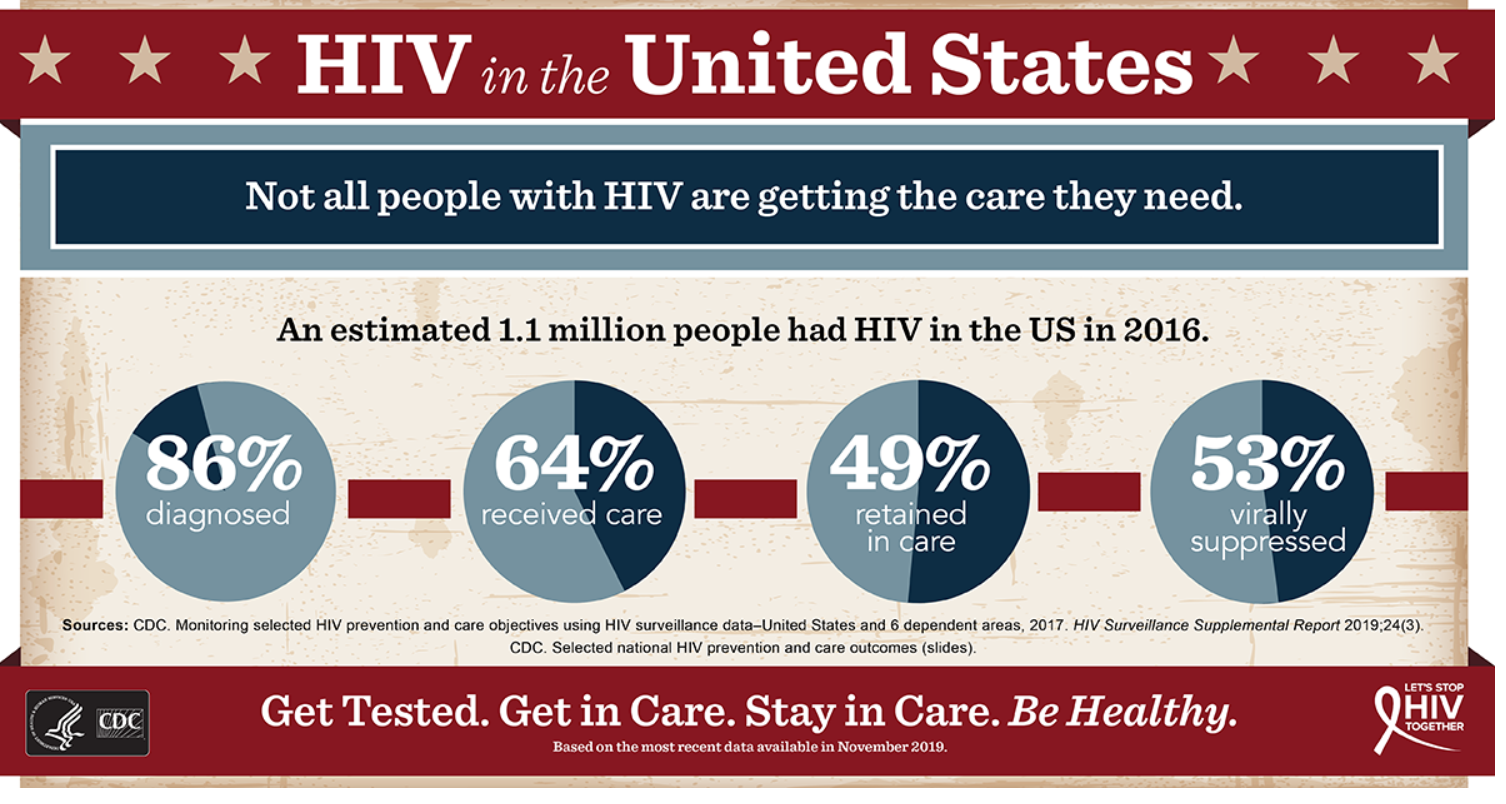 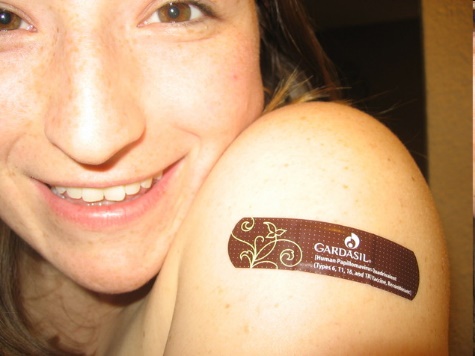 Human Papillomavirus
Over 100 types
Most common viral STI
Causes genital warts, cervical cancer
Usually transient & asymptomatic
Screening with Pap test
Vaccine recommended for men and women
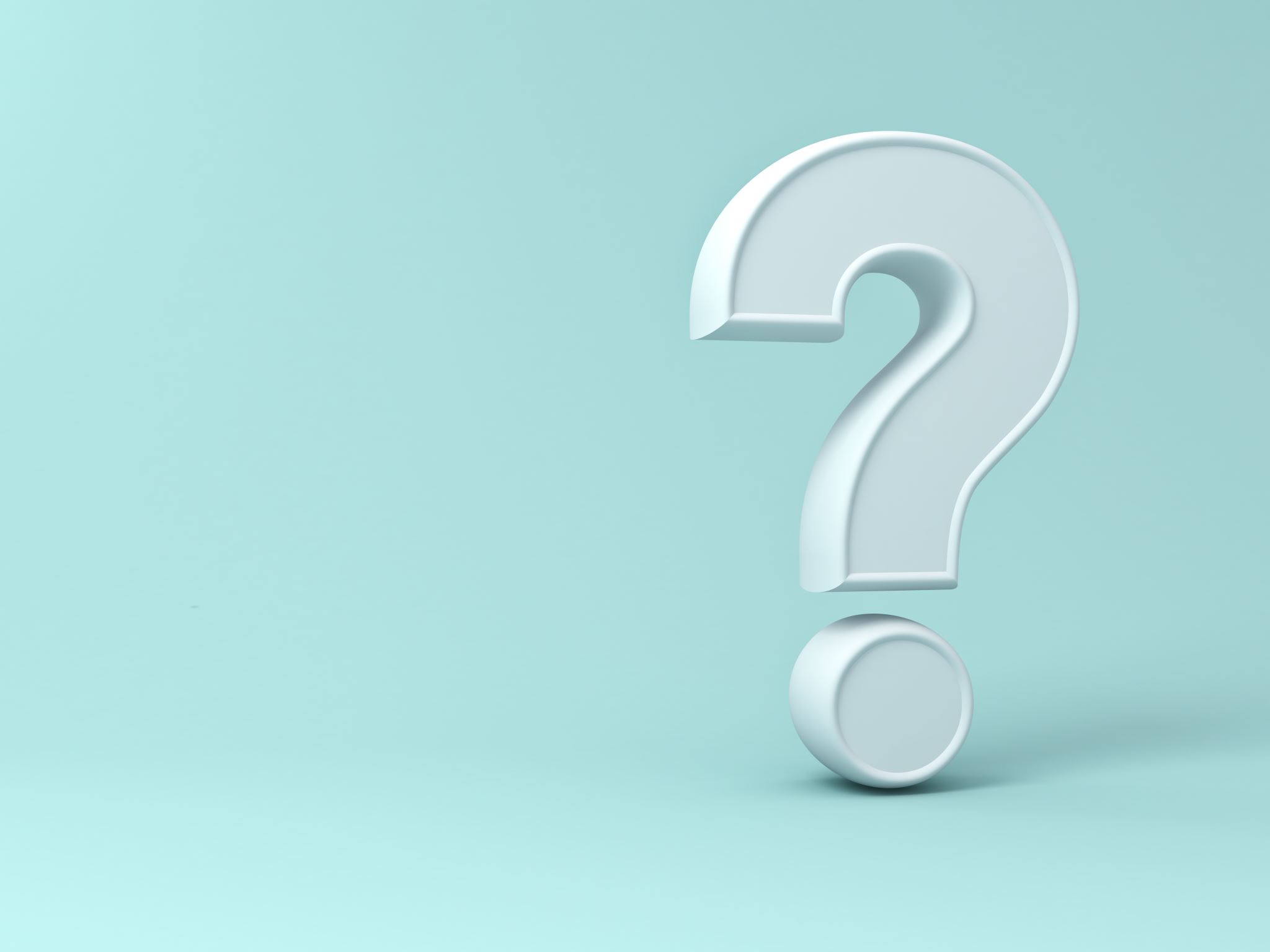 QUESTIONS?